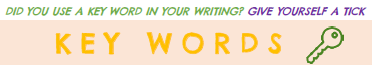 Florence Nightingale
Edith Cavell
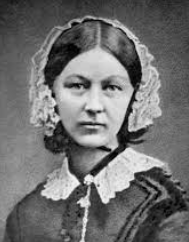 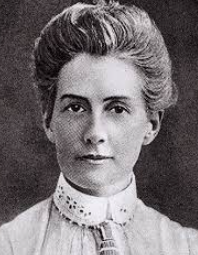